CONNECT TECH CONFERENCE
EXCEL AS A MARKBOOK
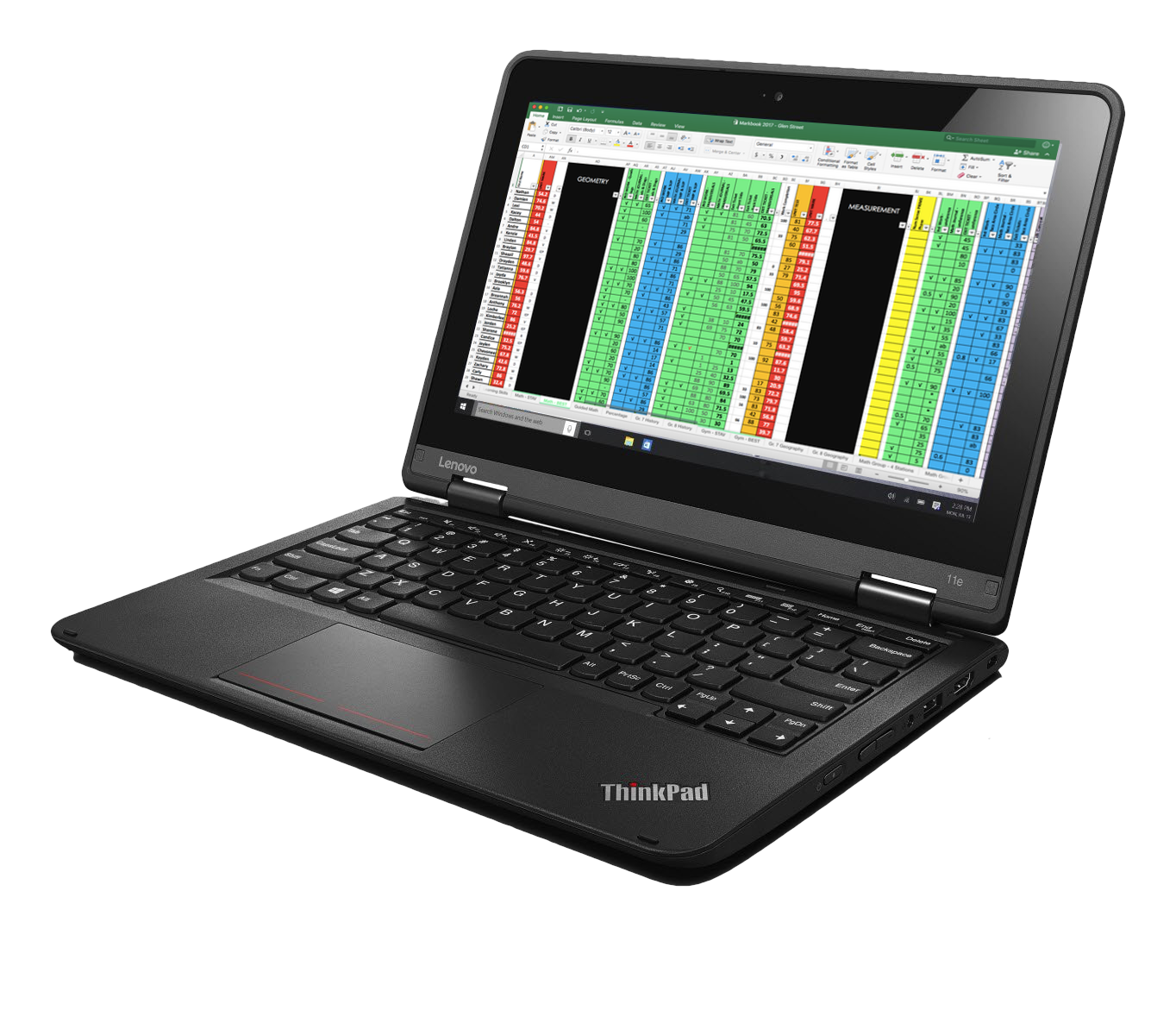 12:35 - 1:20
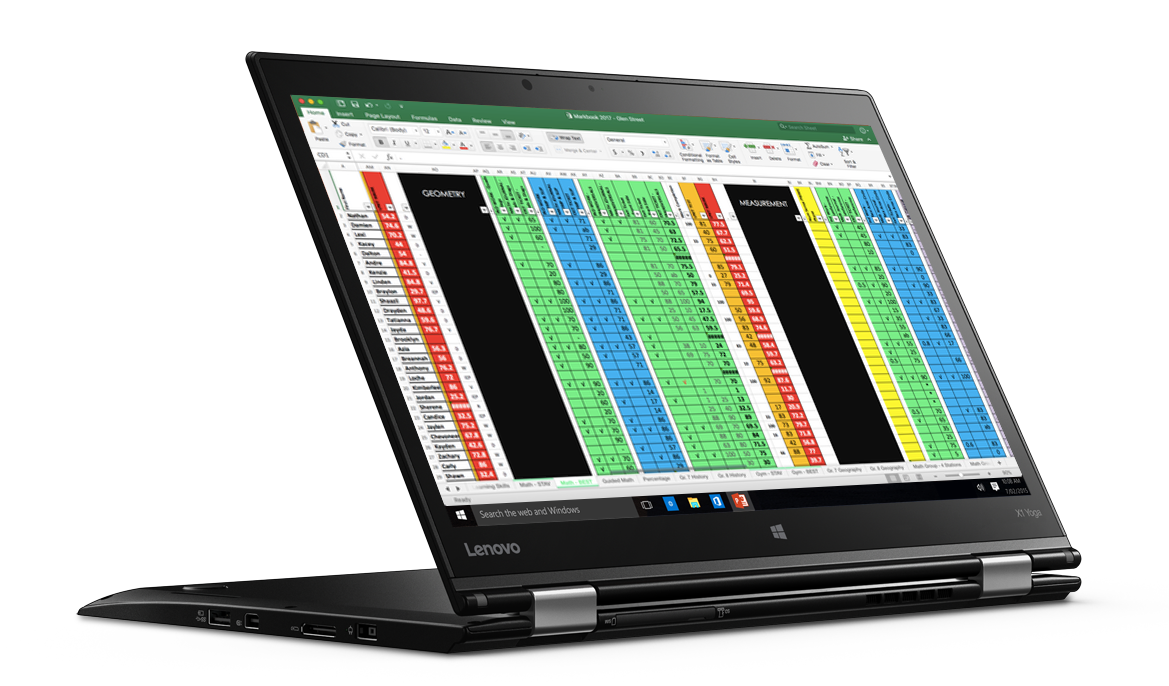 GRAB THE RESOURCE AT:
MrStav.ca/connect
MY RECOMMENDATION
During the session:
TRY the skills LIVE on a blank excel document to learn the concept

After the session:
Enjoy that the work has been done for you on the downloadable file at MrStav.ca/connect
In this session…
SLIDE #
SLIDE # 7
Freeze Names column
 Multiple subjects
 Filters 
to quickly sort your class lists by first names, last names, or even by assessment results
 Automatic class averages 
 Automatic student averages 
(This is helpful to show students what their mark COULD be if they "bump up" their work)
SLIDE # 10
SLIDE # 15
SLIDE # 27
SLIDE # 27
Bonus slides…
* = expert level skill
Add a column
Colour a column
Delete 1 or multiple columns
Change text direction
Clear Contents
*Weighted Average Formulas
*If/Then Formulas
SLIDE # 39
SLIDE # 41
SLIDE # 43
SLIDE # 45
SLIDE # 47
SLIDE # 50
SLIDE # 54
FREEZE
how to…
FREEZE FIRST COLUMN
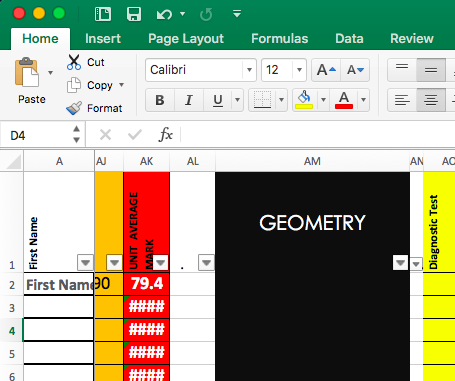 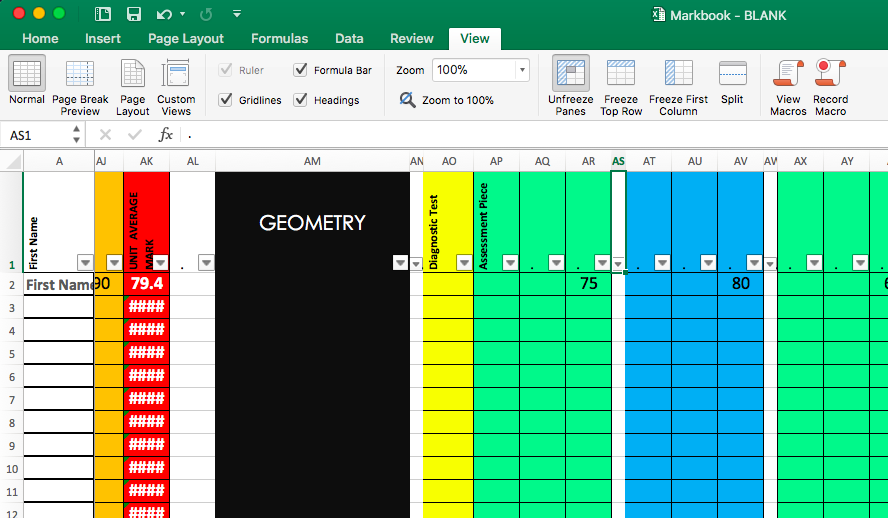 SUBJECTS
how to…
MULTIPLE
SUBJECTS
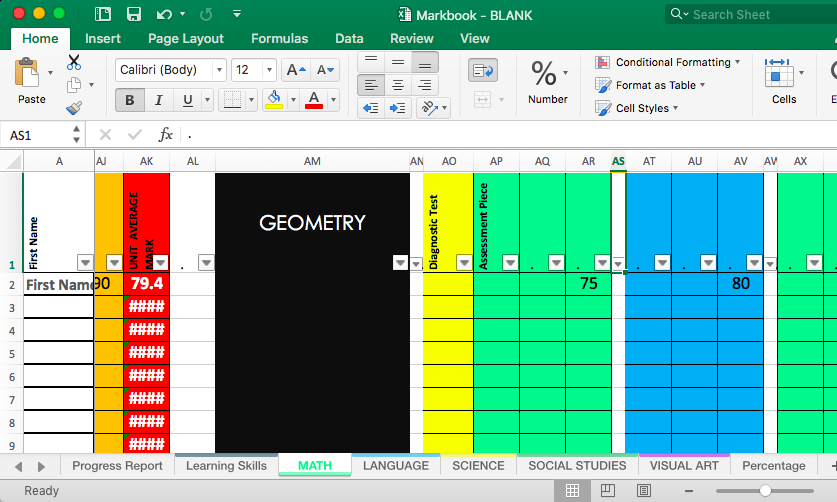 Excel term: “worksheets”
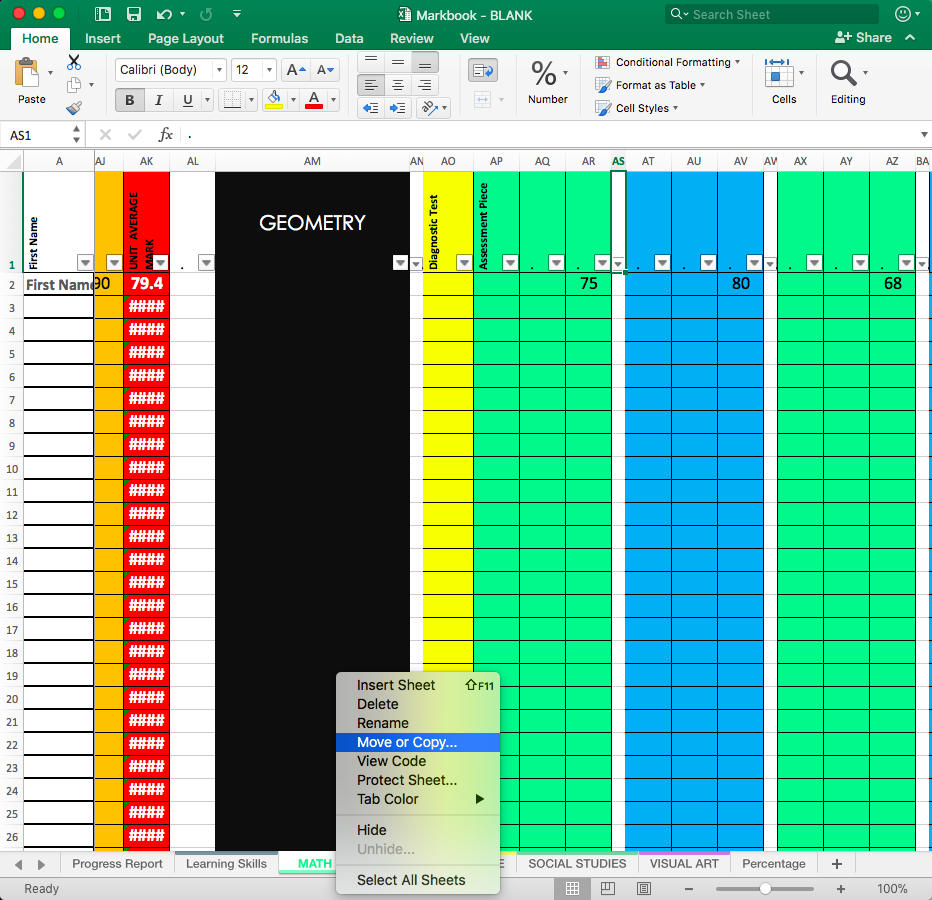 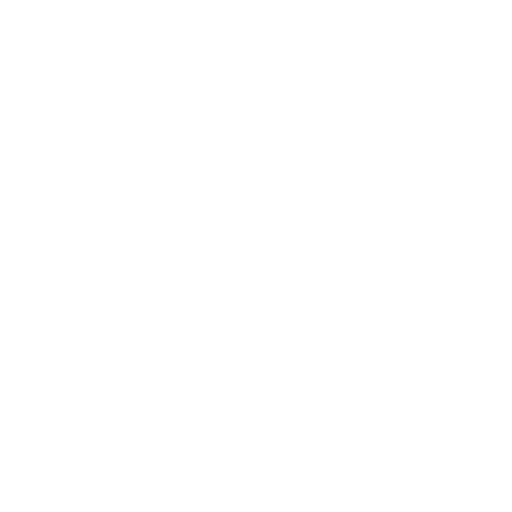 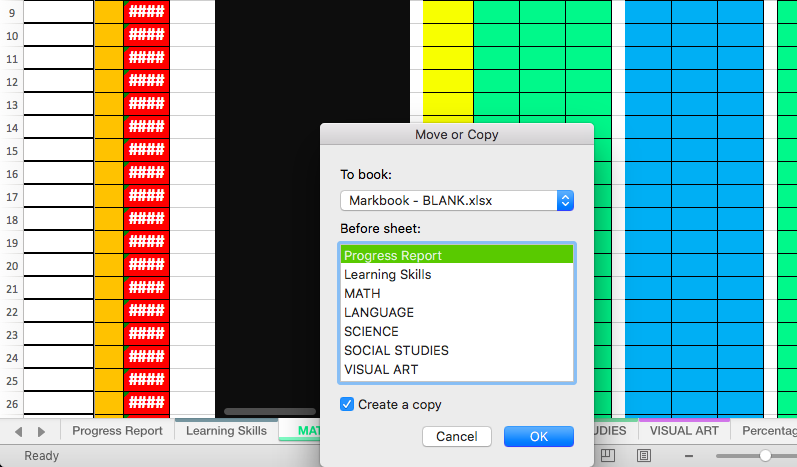 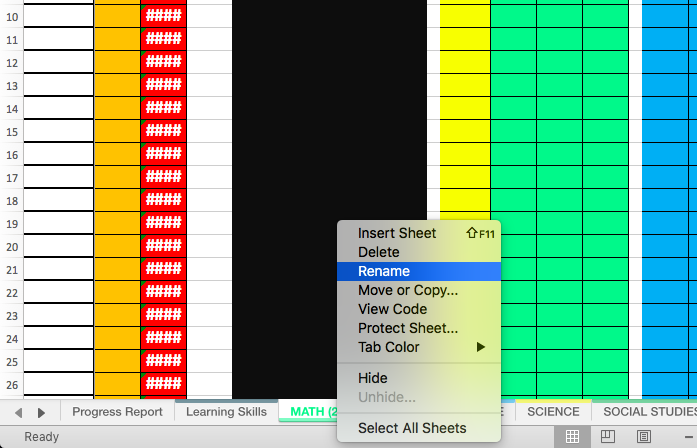 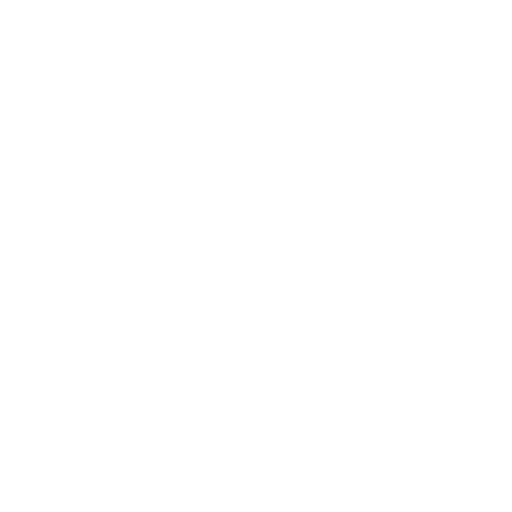 FILTER
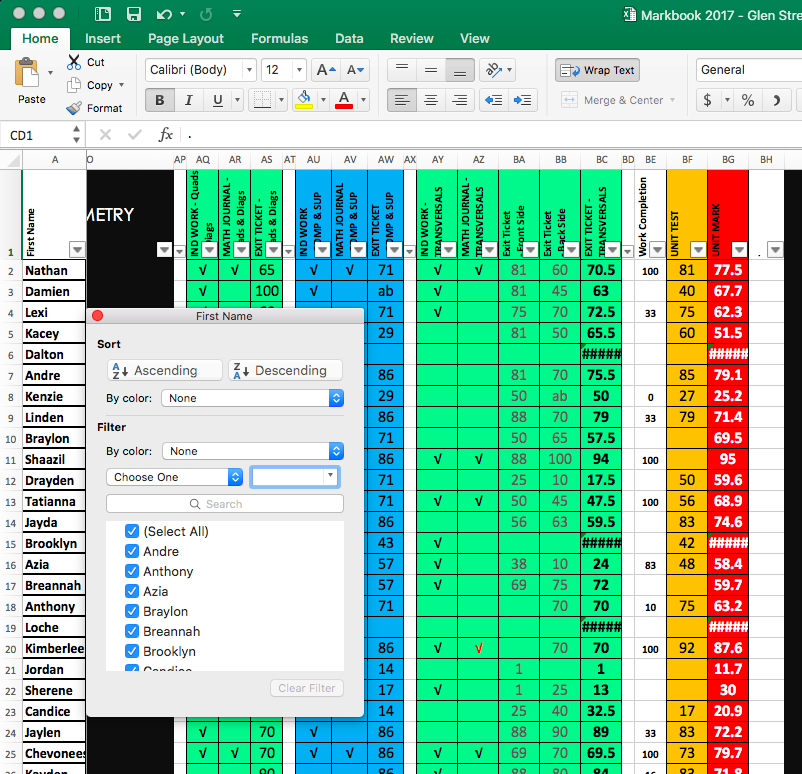 what is…
FILTER?
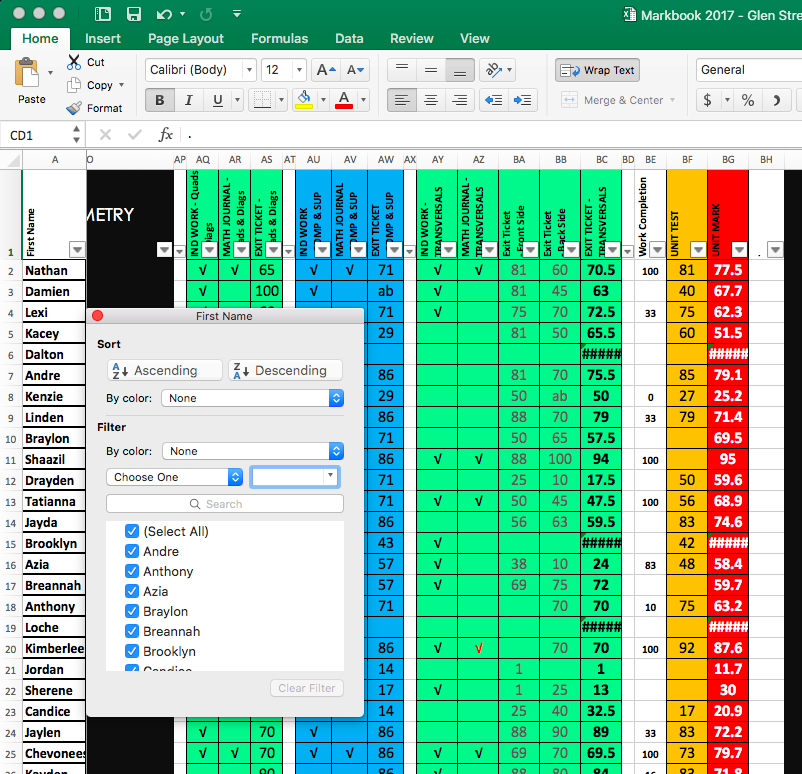 what is…
FILTER?
Sort by first name
Everyday
Sort by last name
Report Cards
Sort by marks/ levels
Levelled grouping
Isolate only 1 student
Privacy during conferencing
why
FILTER?
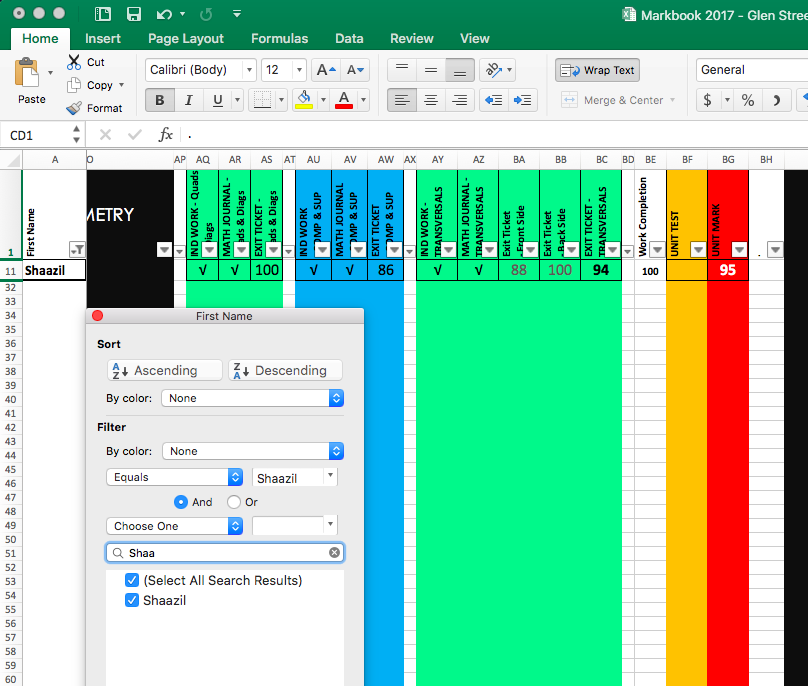 isolate
for privacy
No other students’ marks can be seen
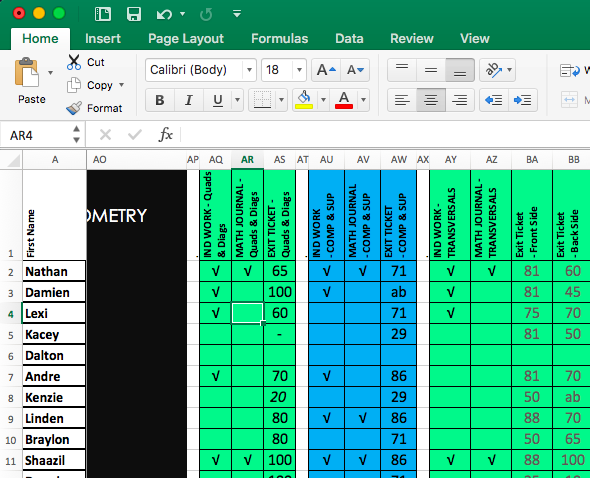 how to…
FILTER
Click on any cell
Row 2 or lower
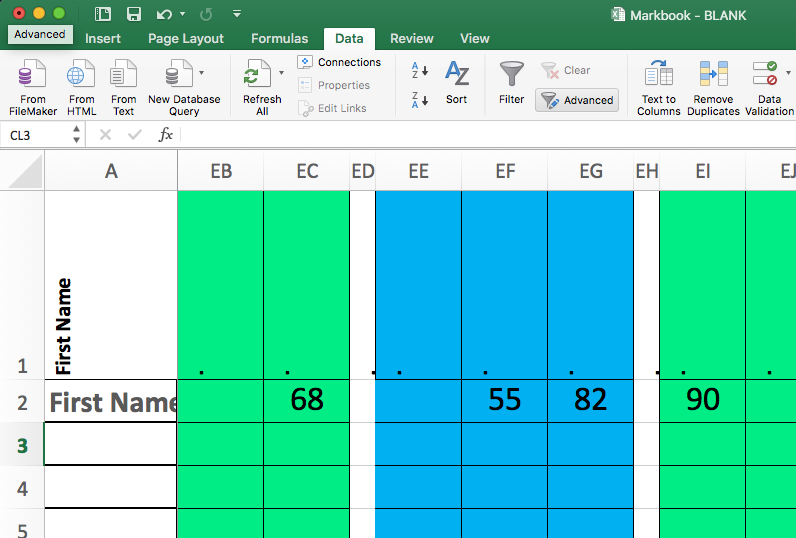 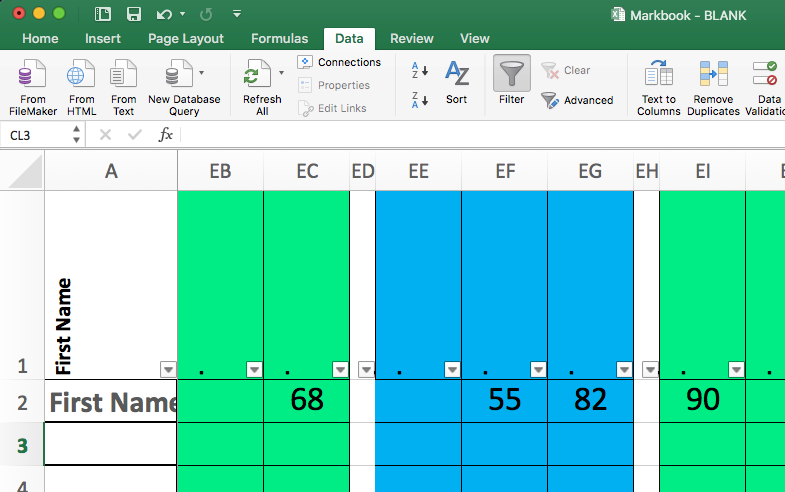 It will only filter from LEFT to RIGHT
It will STOP when it gets to an empty cell
WARNING!
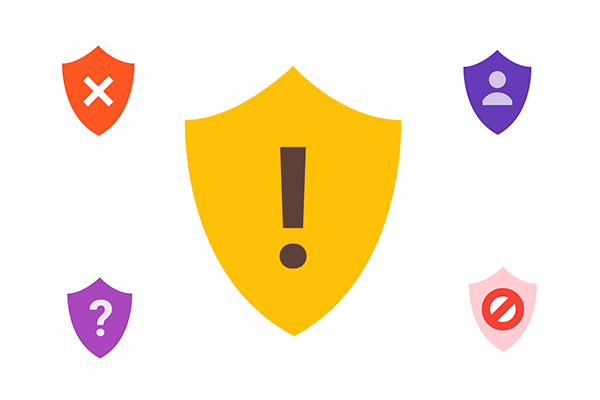 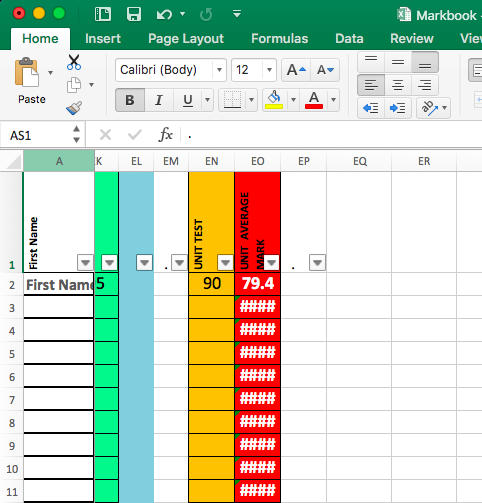 MY SOLUTION: put a period in each cell of Row 1 as a placeholder
WARNING!
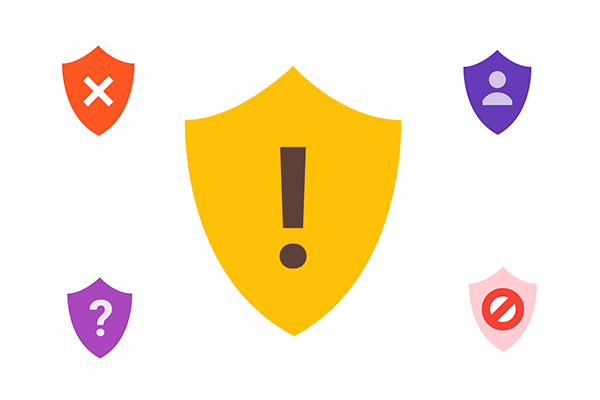 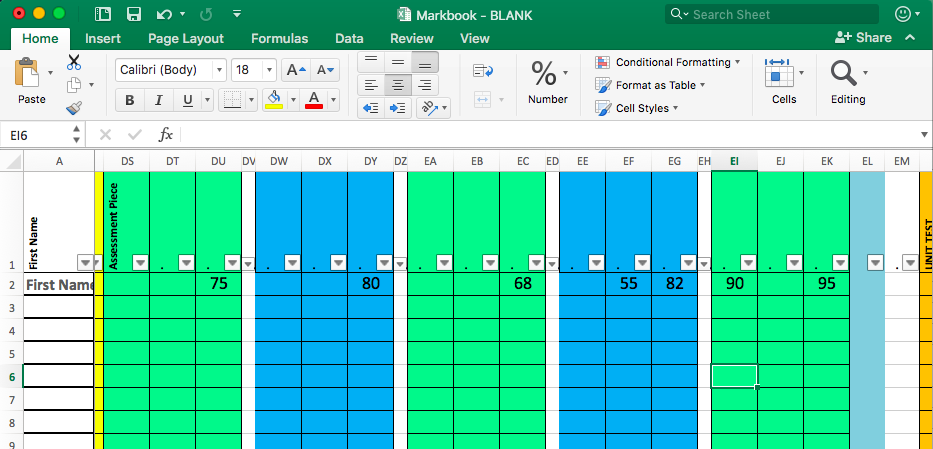 Sort by first name
Everyday
Sort by last name
Report Cards
Sort by marks/ levels
Levelled grouping
Isolate only 1 student
Privacy during conferencing
why
FILTER?
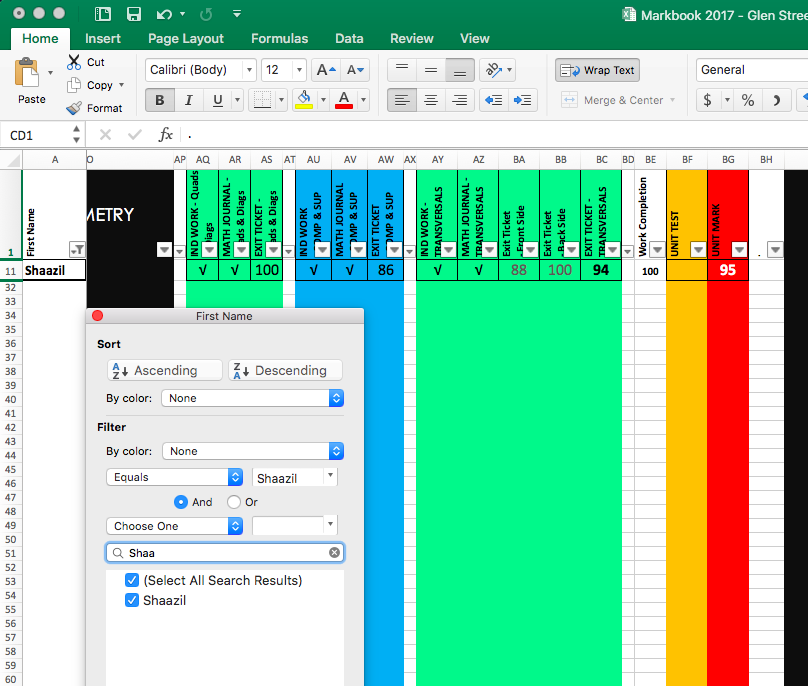 isolate
for privacy
No other students’ marks can be seen
AVERAGES
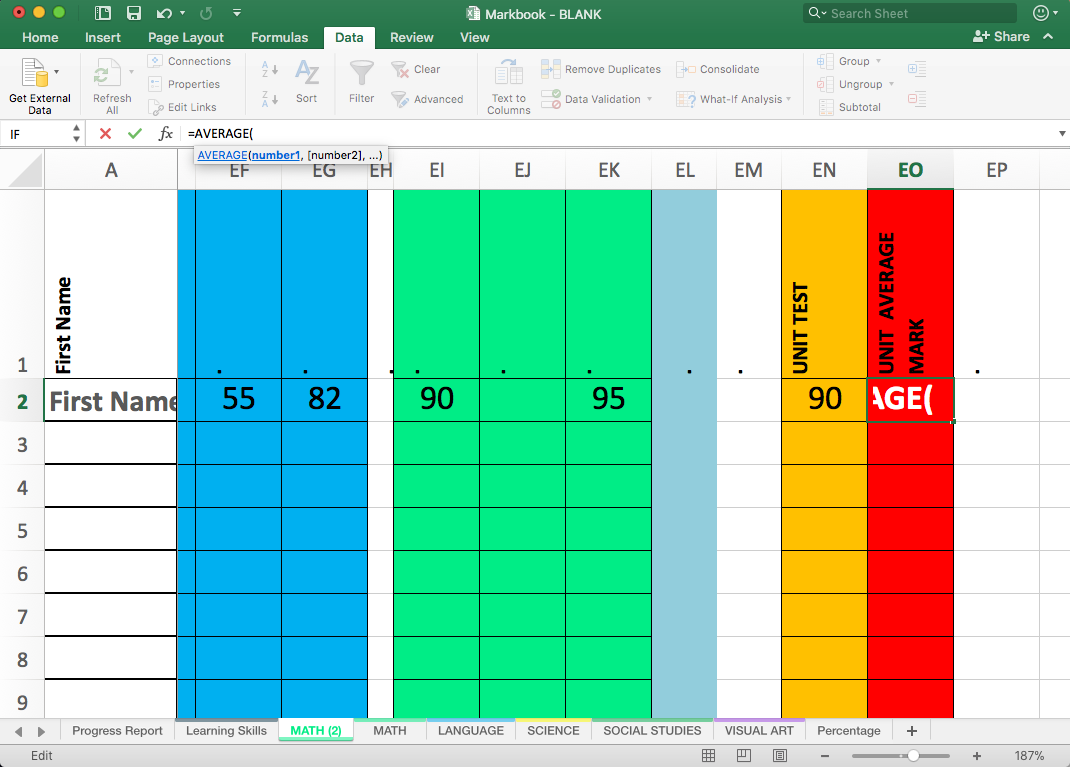 TYPE INTO FORMULA BOX
=AVERAGE(
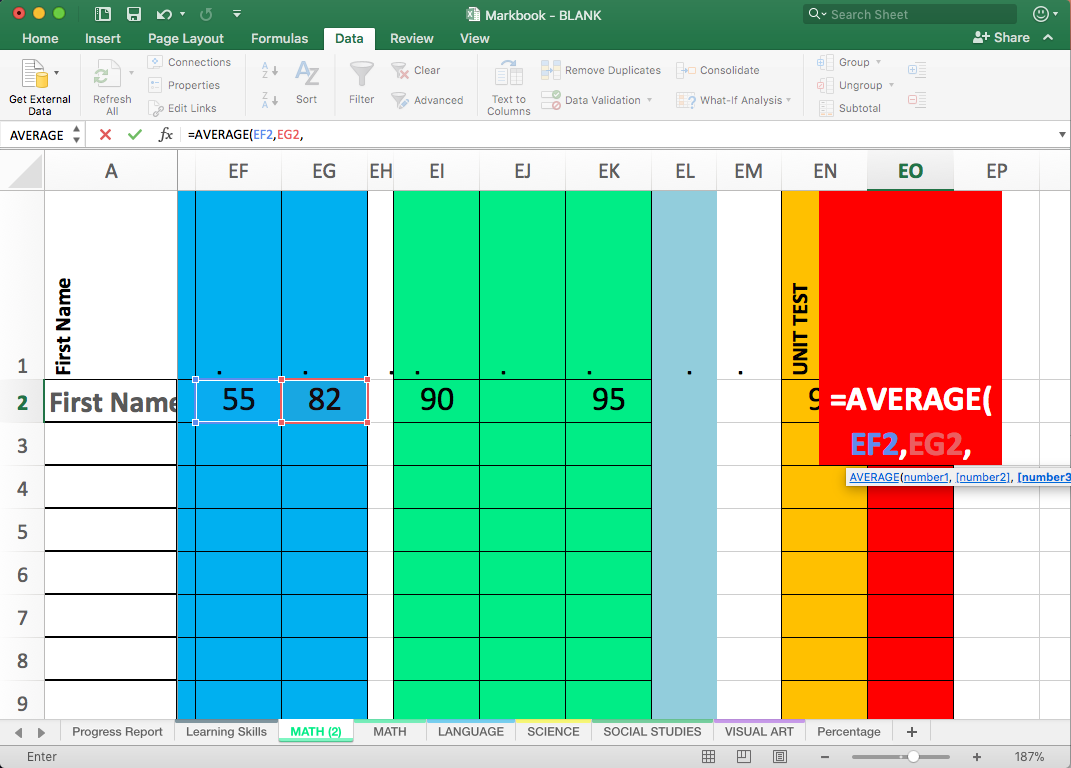 TYPE INTO FORMULA BOX
=AVERAGE(

HOLD CTRL AND CLICK THE MARKS YOU WANT TO AVERAGE
These coloured borders will tell you what you have selected.
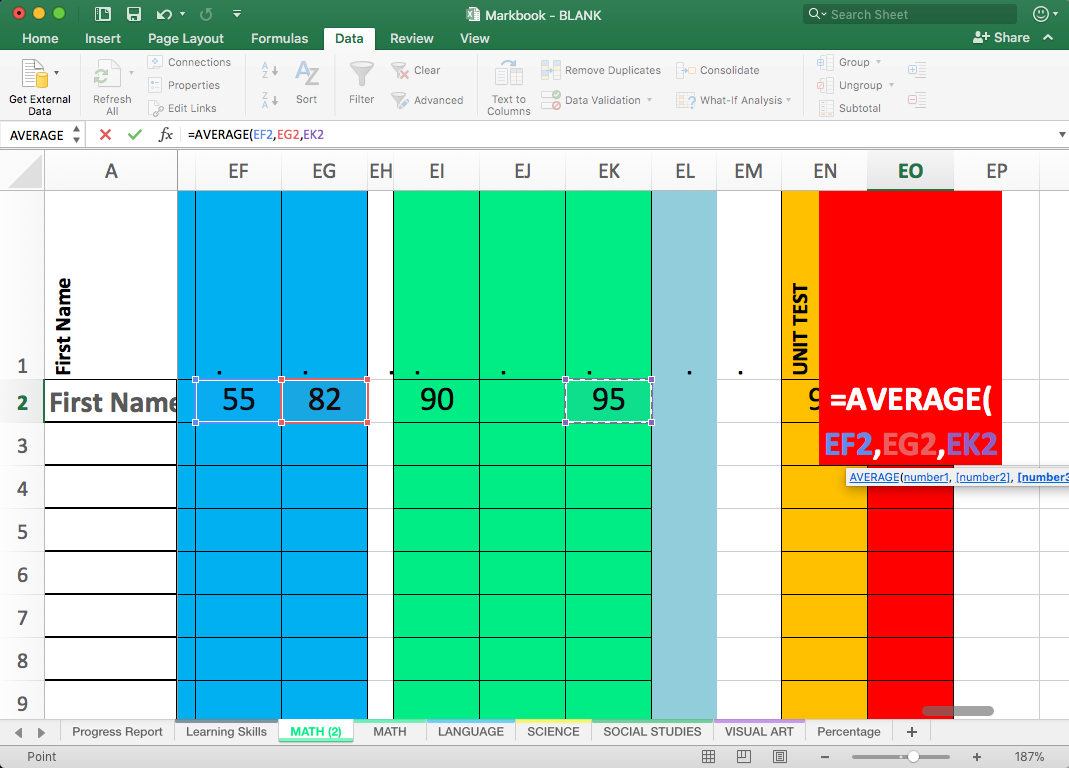 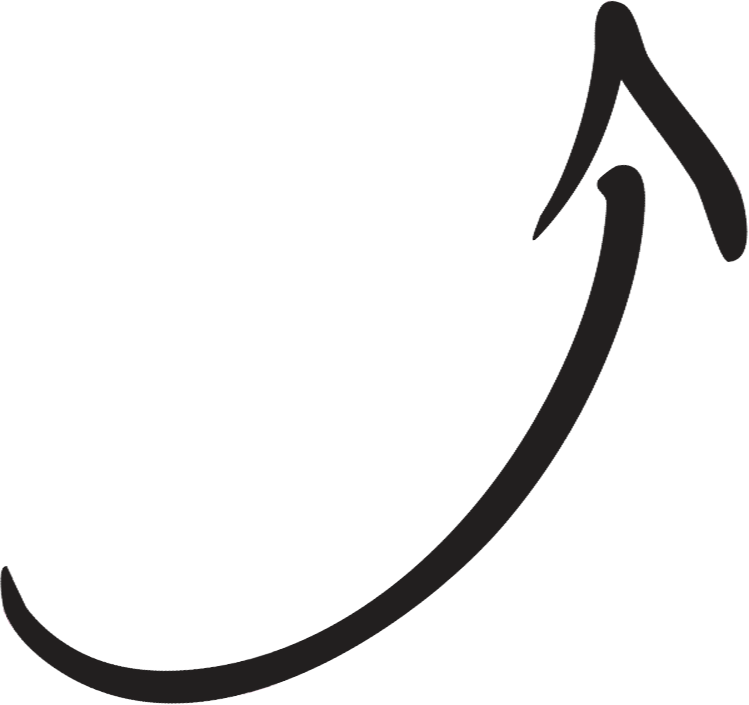 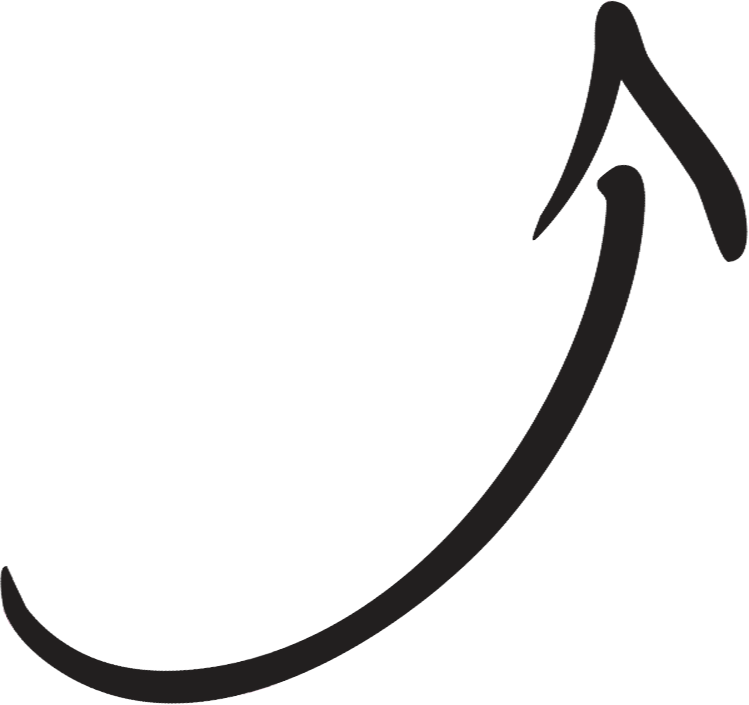 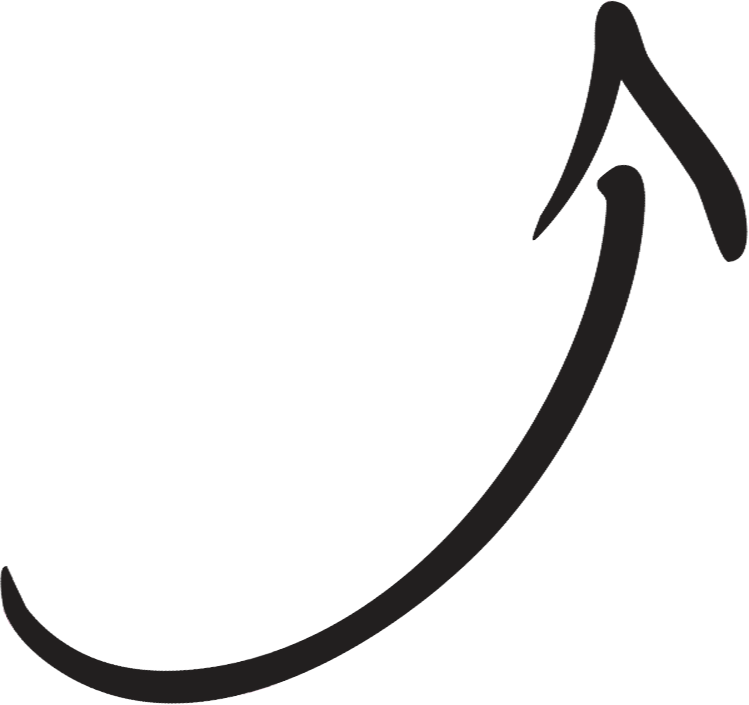 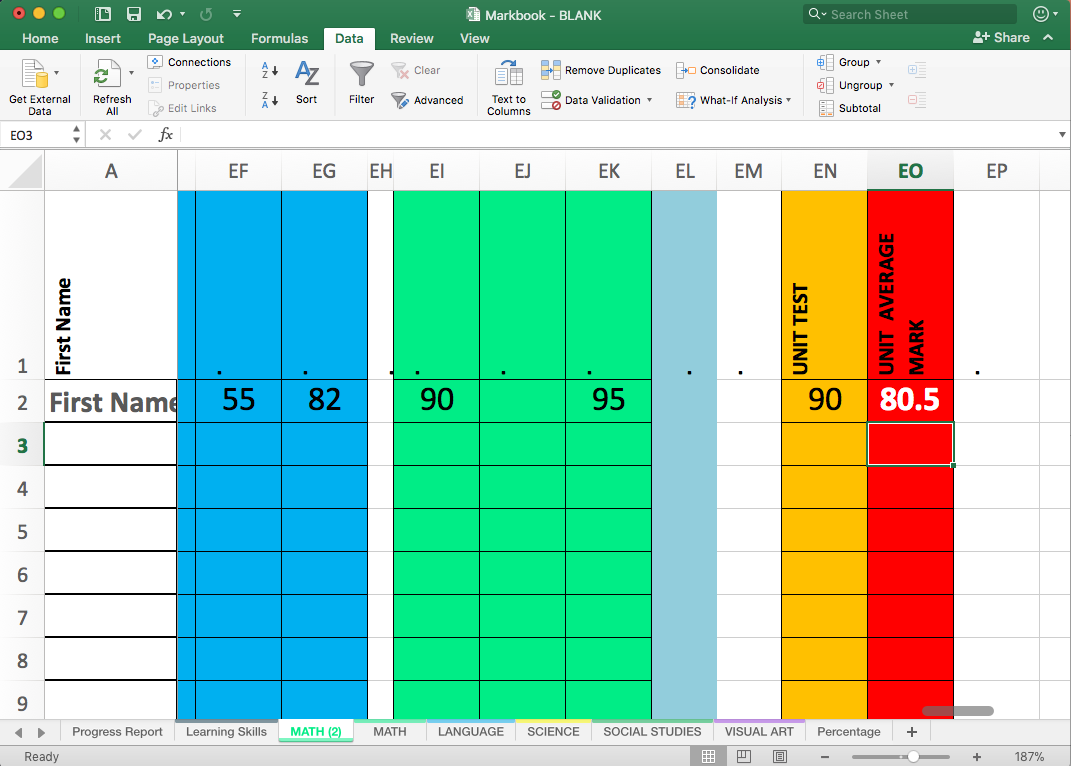 IT WILL NOW AUTOMATICALLY CHANGE THE MARK IF YOUR DATA CHANGES
TIP: let students see the impact “Bumping Up” their work can have on their mark.
NOW YOU CAN APPLY THAT FORMULA TO ALL THE STUDENTS IN JUST ONE CLICK.
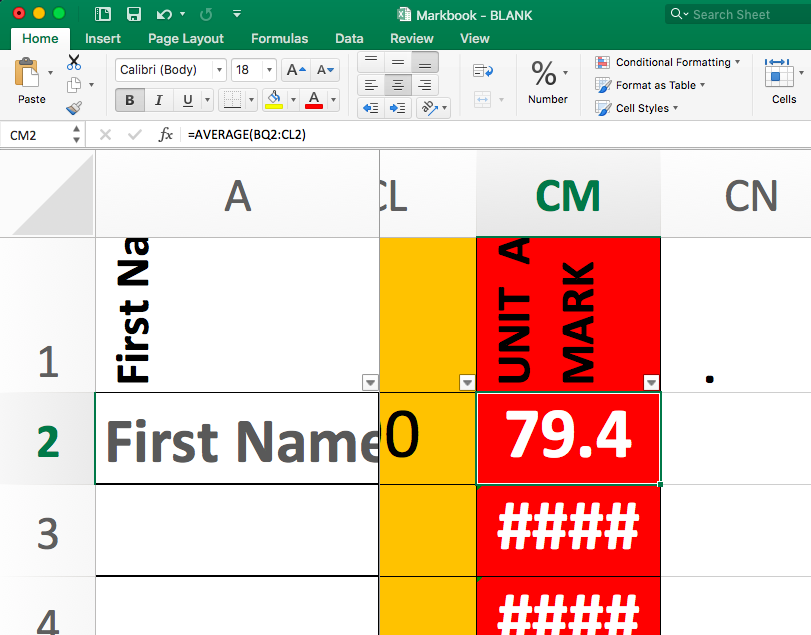 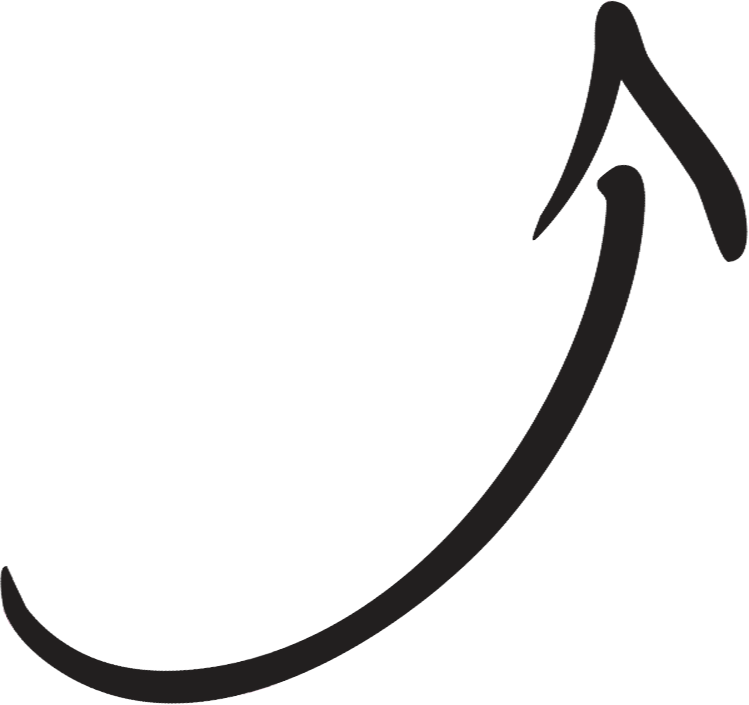 REGULAR EXCEL MOUSE
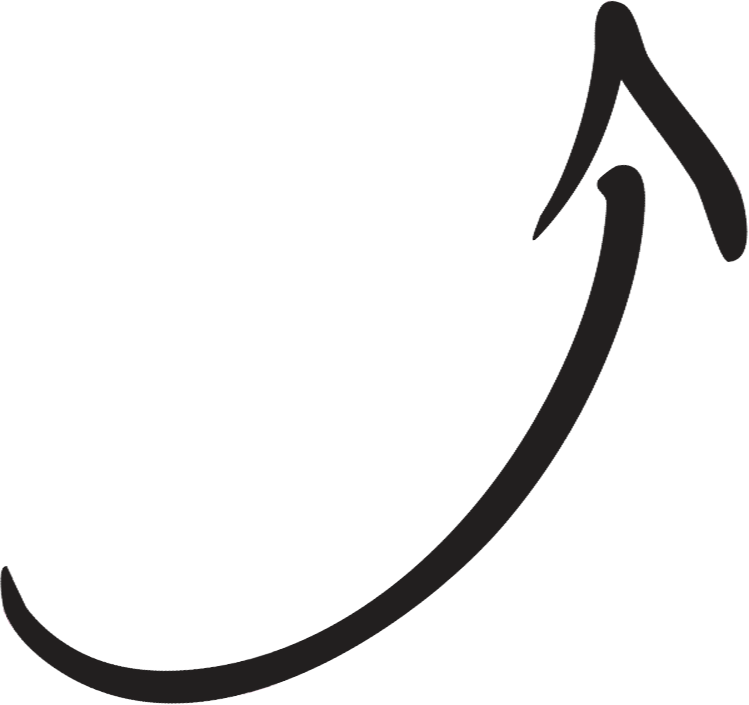 CLICK + HOLD
DRAG
AUTO FILL MOUSE
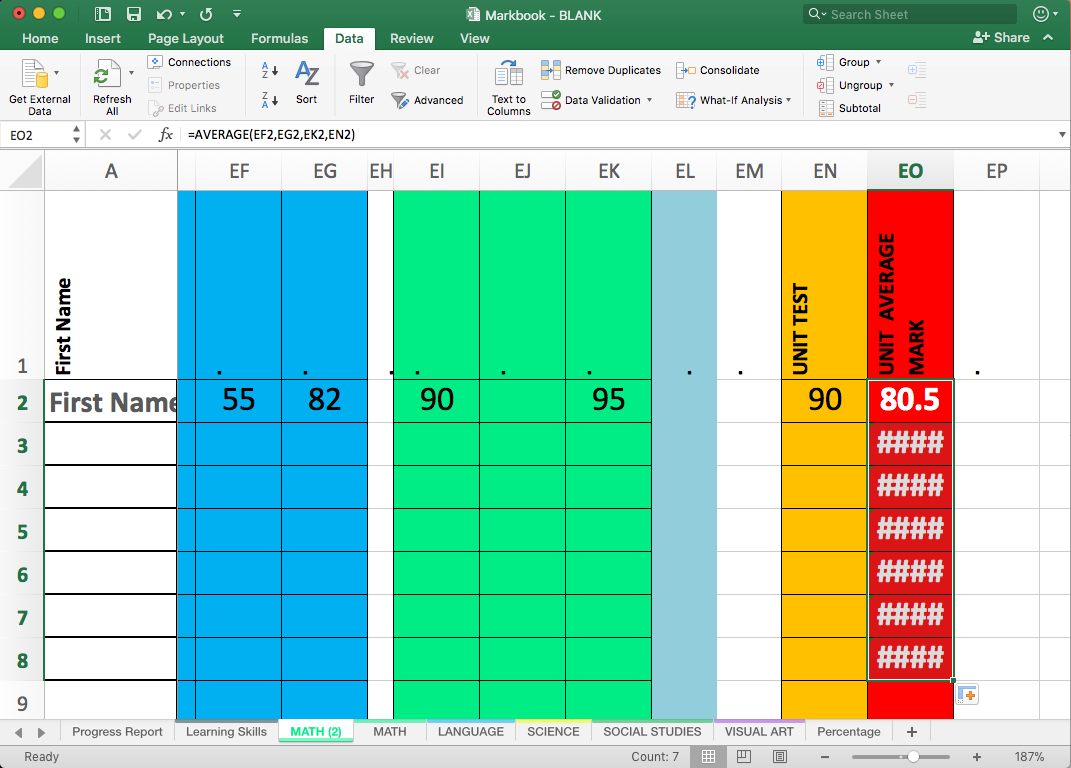 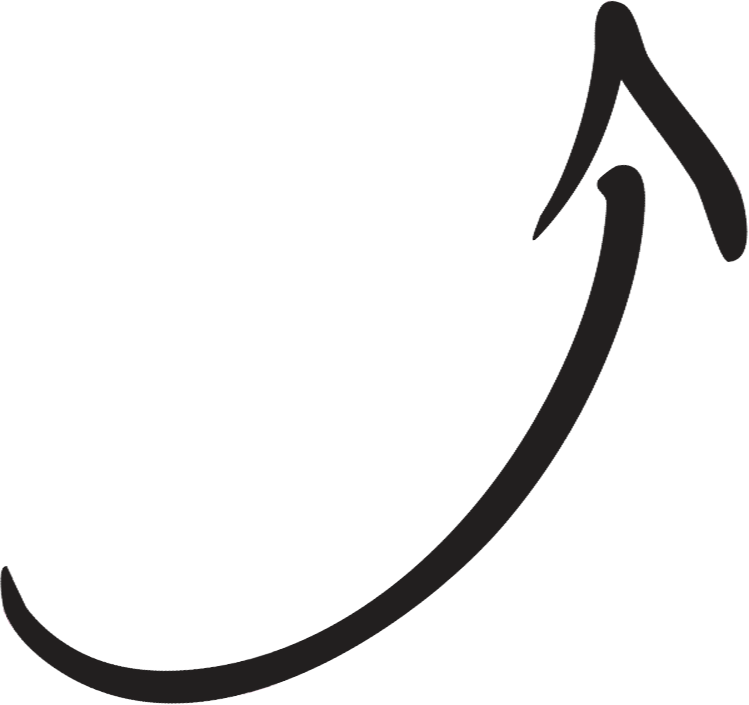 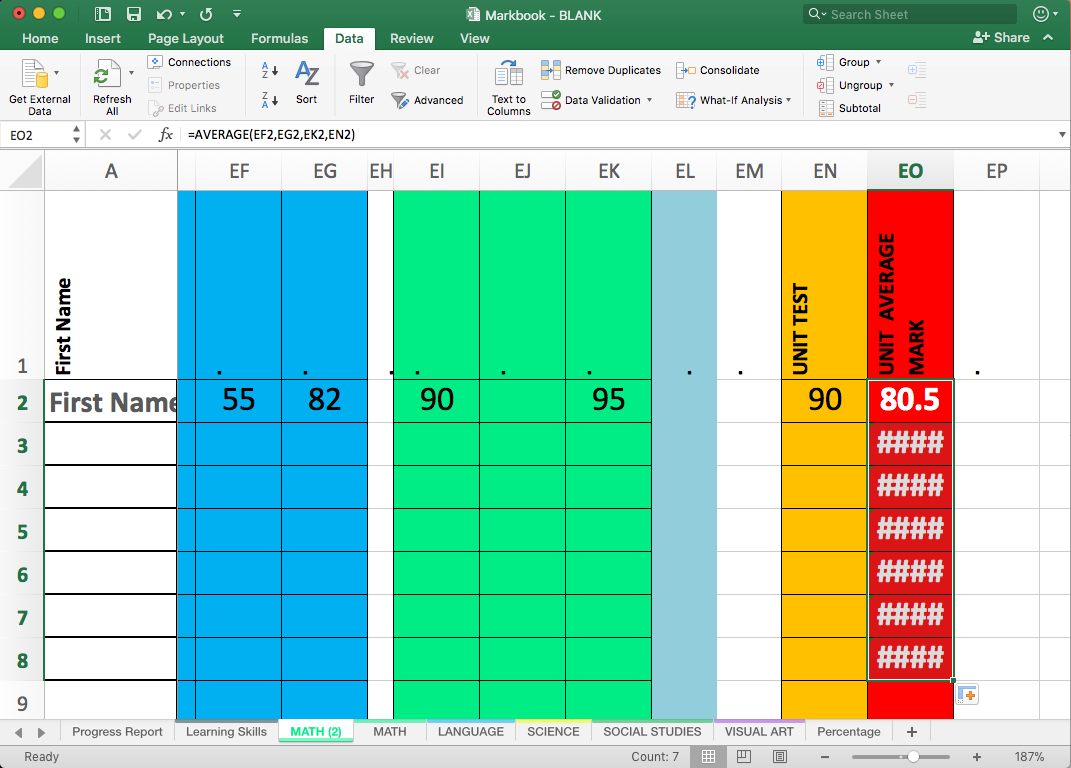 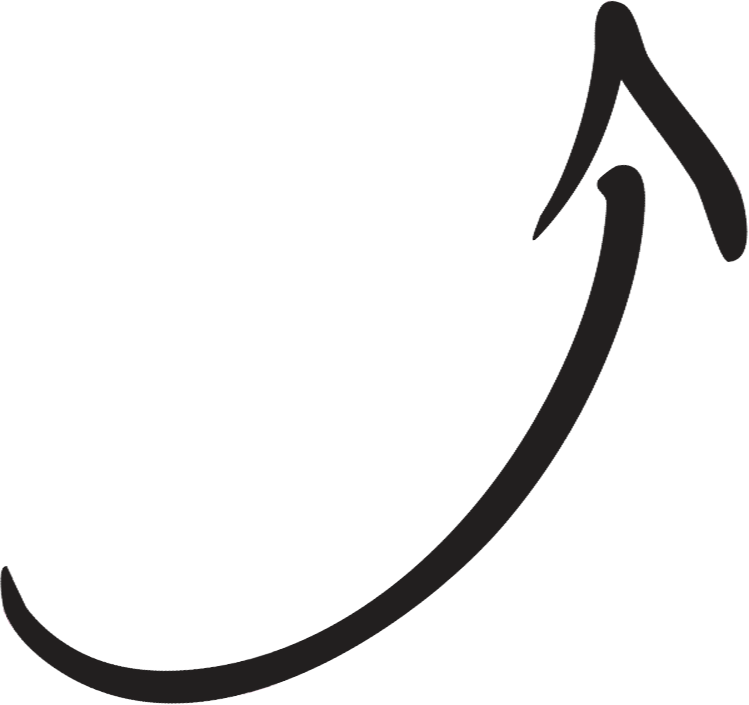 `
“####” is a placeholder as there is not data for it to average
Teacher
Makes report cards instant

Students
Students can see their mark
Students can see how their mark would change
why
AVERAGE?
ADD A COLUMN
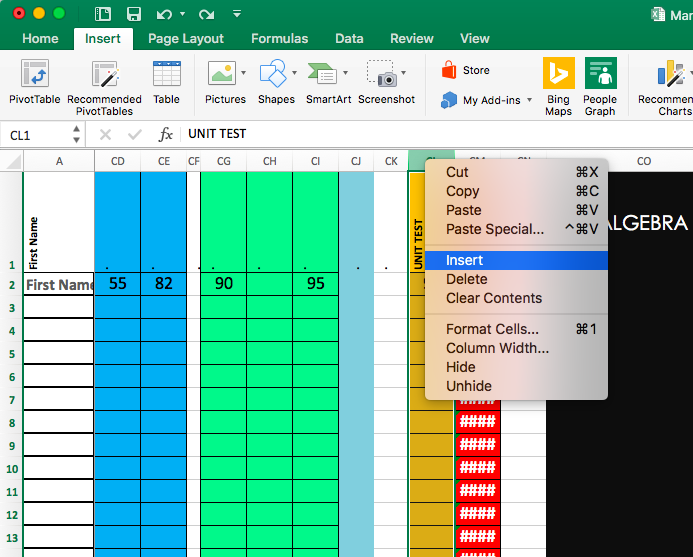 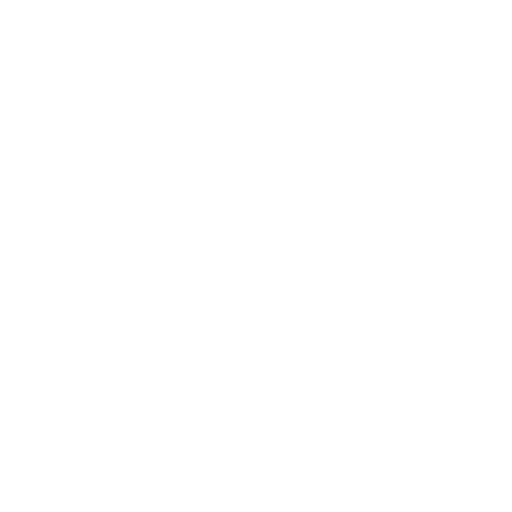 COLOUR A COLUMN
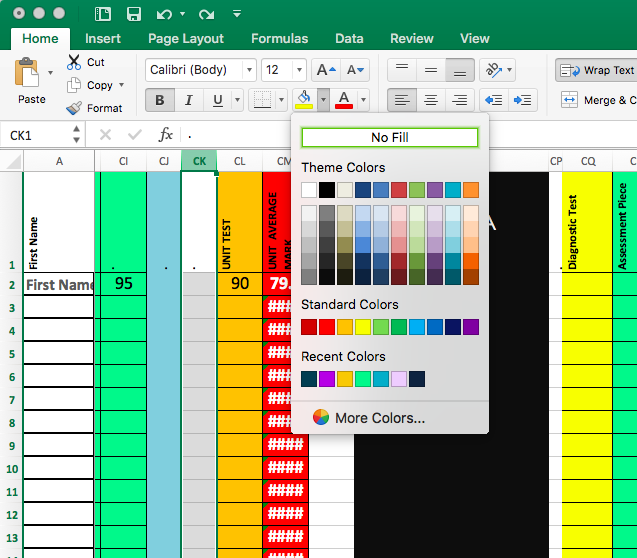 DELETE ONE OR MULTIPLE COLUMNS
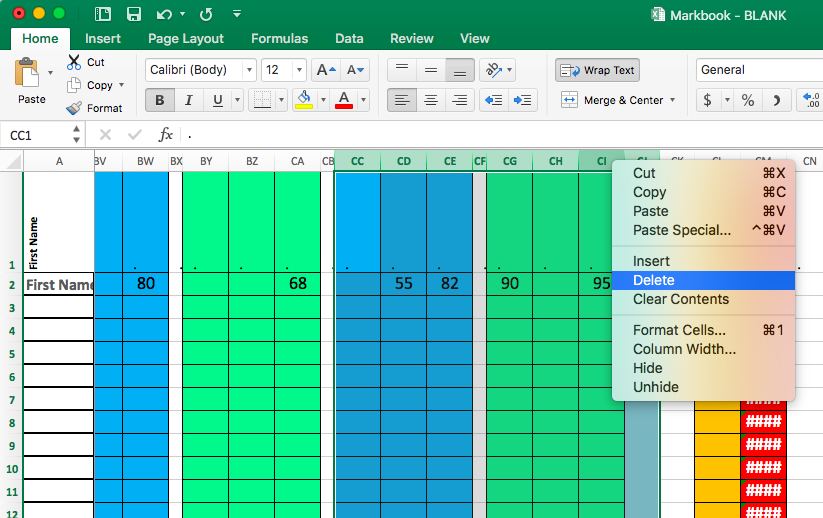 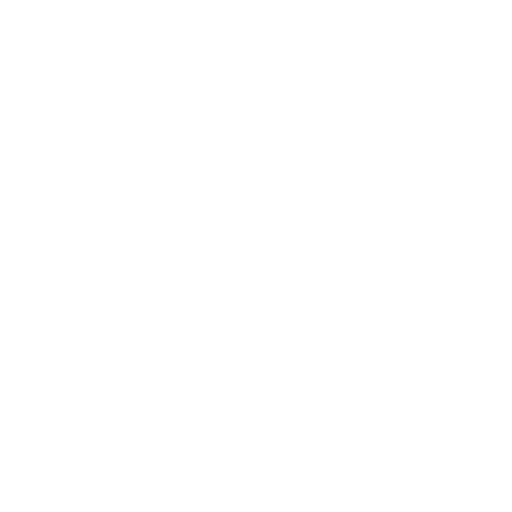 CHANGE TEXT DIRECTION
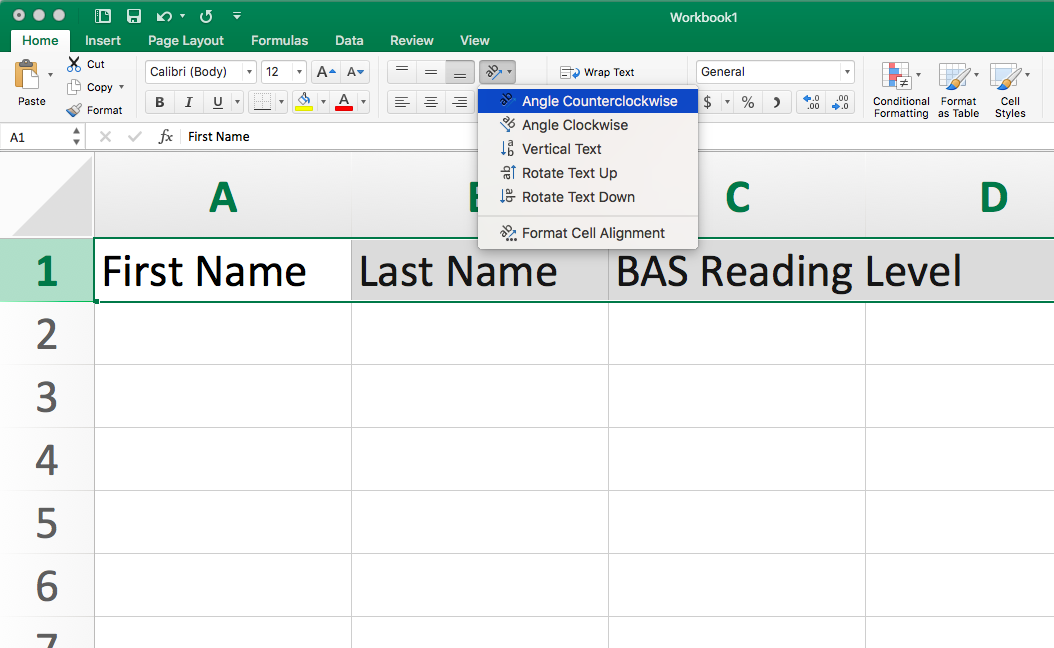 CLEAR CONTENTS
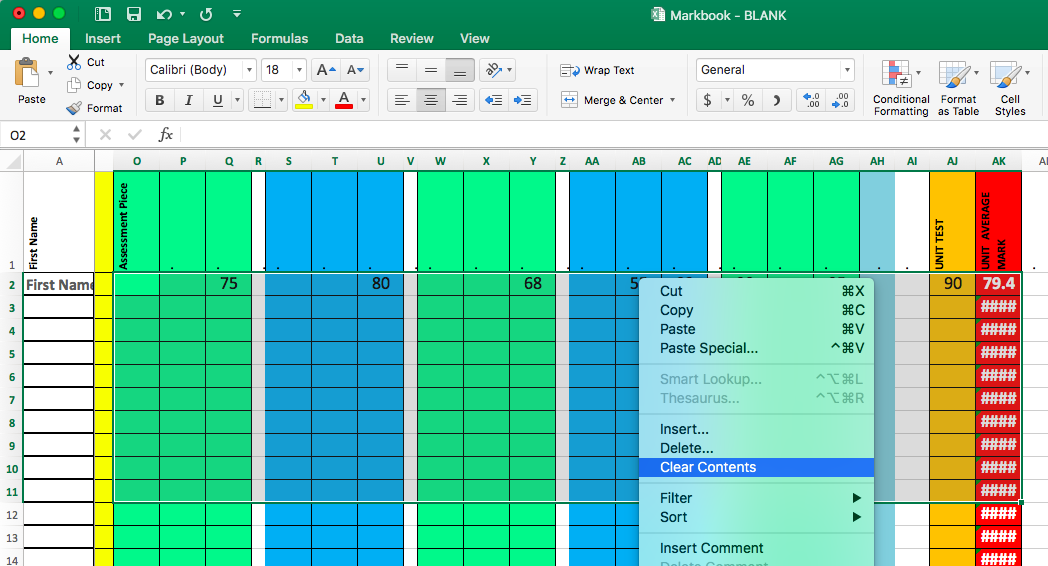 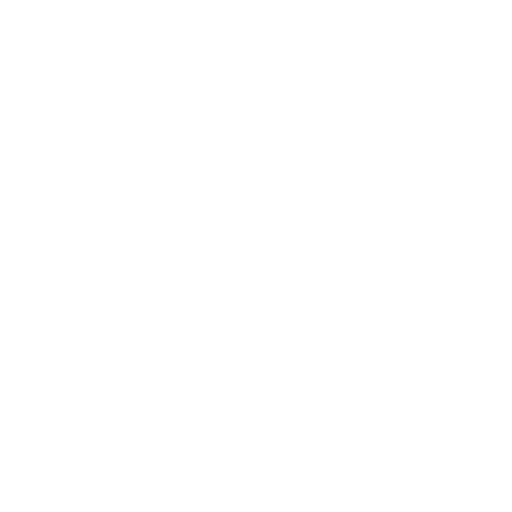 SCARY
ADVANCED
FORMULAS
AKA: THE NOT-SO BASIC
SCARY
WEIGHTED AVERAGE
FORMULAS
“WEIGHTED AVERAGE” FORMULAS
You can write a scary looking formula to have excel make one mark worth more than another.

FOR EXAMPLE:
Exit tickets worth – 5% of the mark
Unit Tests worth – 30% of the mark
“WEIGHTED AVERAGE” FORMULAS
Here is the formula...
=SUM(H6*1+L6*0.5+S6*4+X6*1+AC6*2+AH6*1.5)
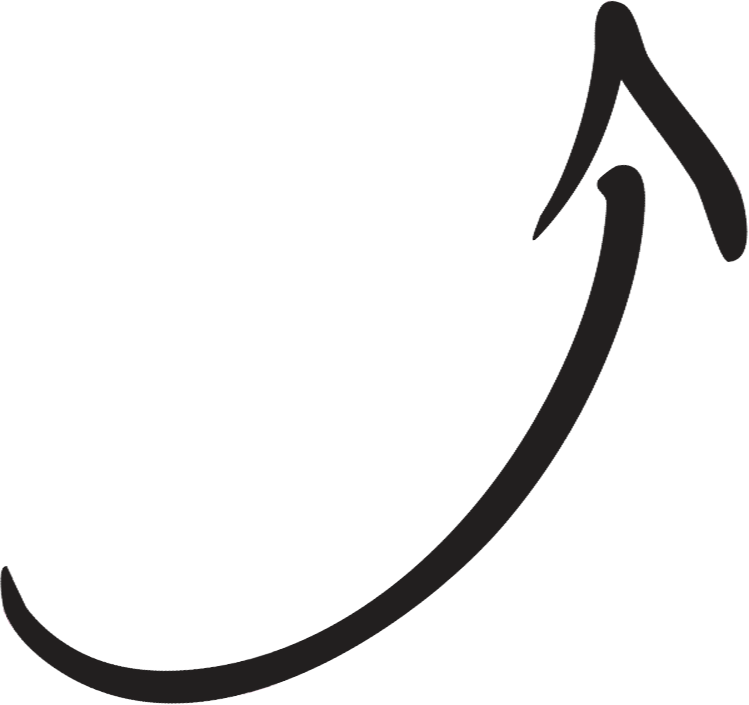 These change based on what cell your marks are in
“WEIGHTED AVERAGE” FORMULAS
Here is the formula explained as a Phys-Ed example...
=SUM(H6*1+L6*0.5+S6*4+X6*1+AC6*2+AH6*1.5)
15% - FITNESS:
20% - MOVE STRATEGY:
10% - MOVE SKILL:
10% - LIVING SKILL:
40% - PARTICIPATION:
5% - SAFETY:
SCARY
“IF / THEN”
FORMULAS
“IF / THEN” FORMULAS
You can write a scary looking formula to have excel interpret a percentage mark into a letter grade
“IF / THEN” FORMULAS
Here is the formula...
=IF(AJ2>89.9,"A+",IF(AJ2>84.9,"A",IF(AJ2>79.9,"A-",IF(AJ2>76.9,"B+",IF(AJ2>72.9,"B",IF(AJ2>69.9,"B-",IF(AJ2>66.9,"C+",IF(AJ2>62.9,"C",IF(AJ2>59.9,"C-",IF(AJ2>56.9,"D+",IF(AJ2>52.9,"D",IF(AJ2>49.9,"D-"))))))))))))
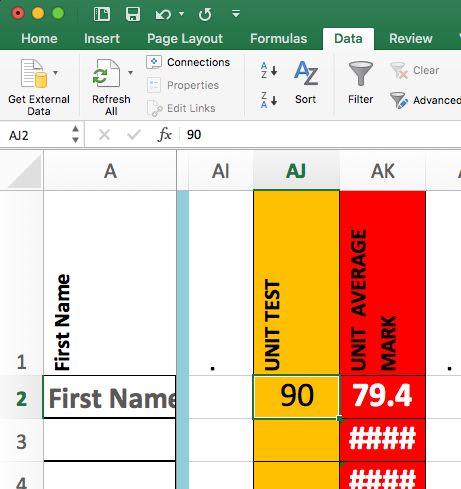 “IF / THEN” FORMULAS
Here is the formula...
=IF(AJ2>89.9,"A+",IF(AJ2>84.9,"A",IF(AJ2>79.9,"A-",IF(AJ2>76.9,"B+",IF(AJ2>72.9,"B",IF(AJ2>69.9,"B-",IF(AJ2>66.9,"C+",IF(AJ2>62.9,"C",IF(AJ2>59.9,"C-",IF(AJ2>56.9,"D+",IF(AJ2>52.9,"D",IF(AJ2>49.9,"D-"))))))))))))